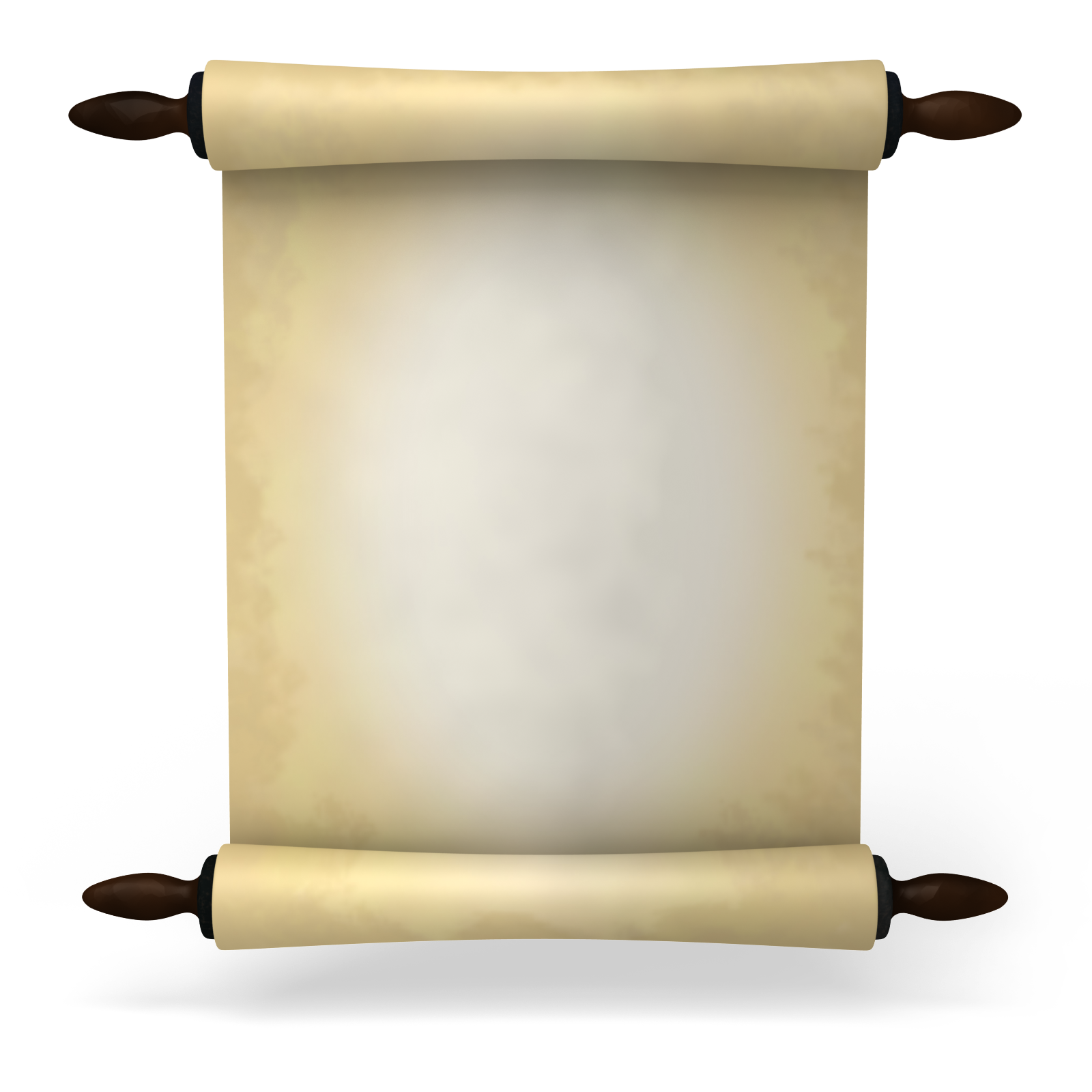 STARTERS
SOUP OF THE DAY
FARMHOUSE PATE
MIXED SALAD

MAIN COURSES
ROAST CHICKEN
FILLET STEAK
FRESH FISH

DESSERTS
FRESH FRUIT SALAD
CHEESE BOARD
THE MENU
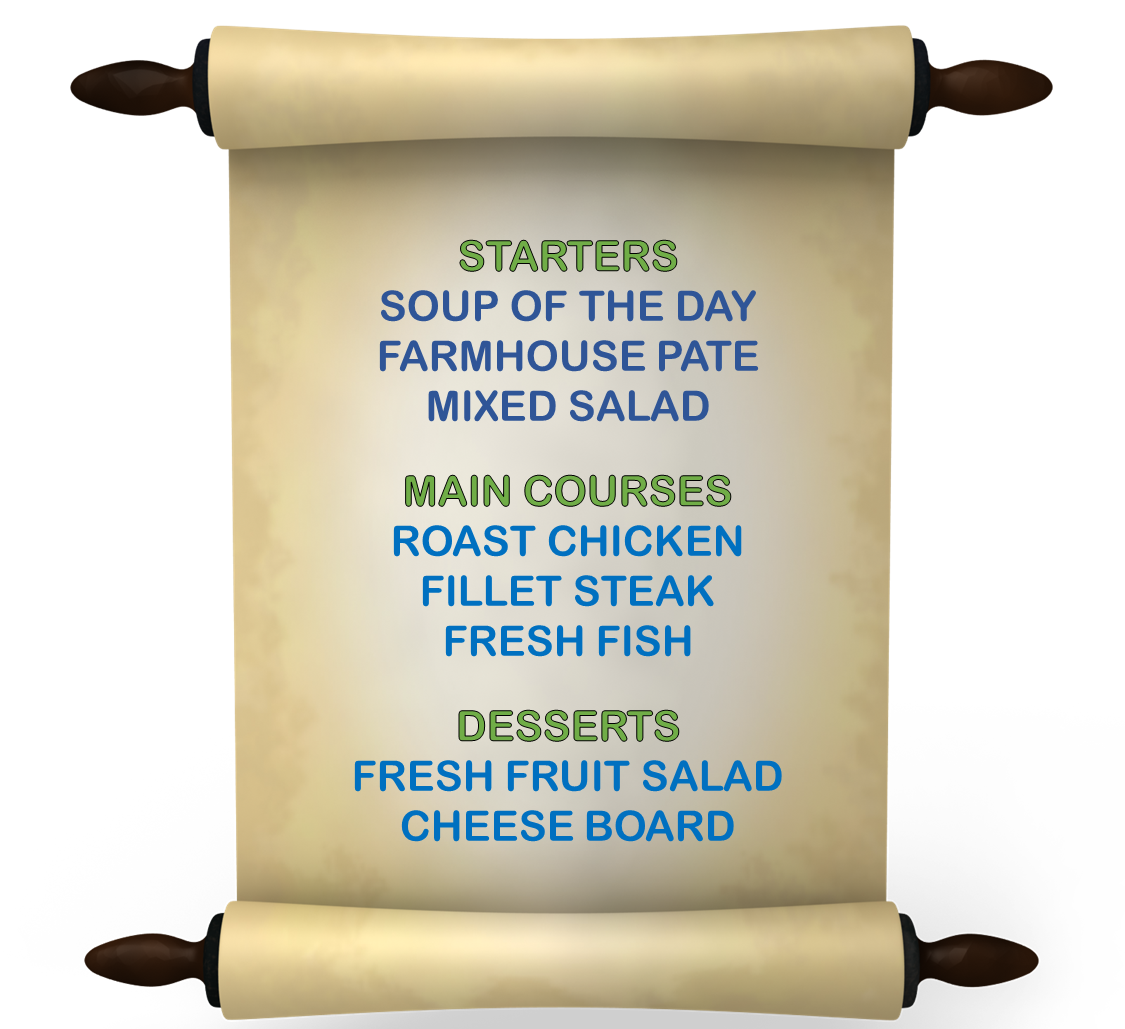 WOULD YOU LIKE A STARTER?
WHICH WOULD YOU LIKE 
THE SOUP OR THE PATE?
THE SOUP PLEASE
FOR THE MAIN COURSE 
WOULD YOU PREFER 
STEAK OR FISH?
THE FISH CERTAINLY
FOR DESSERT
WOULD YOU LIKE 
FRUIT SALAD?
I WOULD RATHER HAVE
THE CHEESE, PLEASE
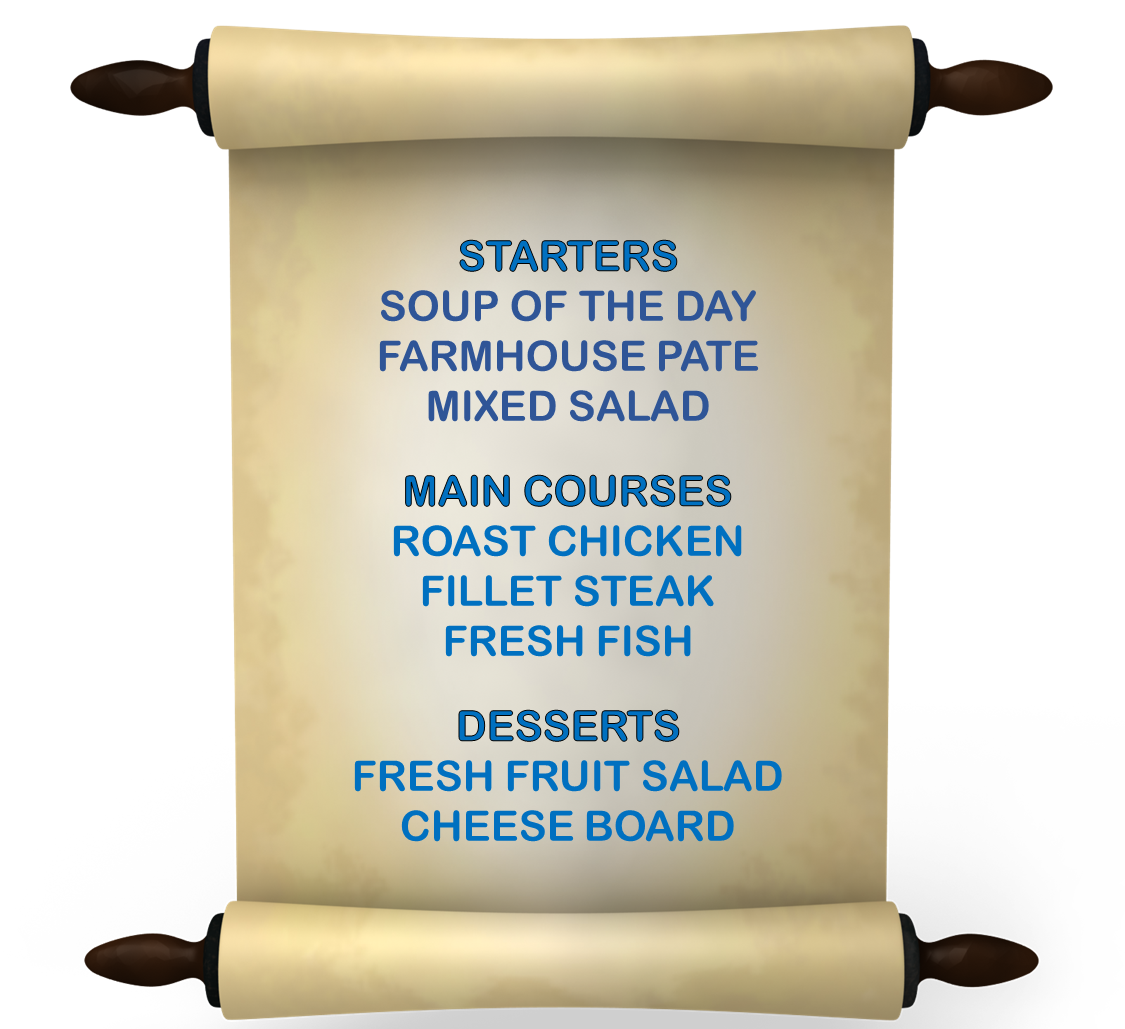